Наставничество «ученик-ученик»
В МАОУ Одинцовском лицее № 6 им. А.С. Пушкина наставничество «ученик-ученик» реализуется через ученическое самоуправление.
            Традиционно данный вид наставничества используется как педагогическая практика, направленная на создание благоприятной образовательной среды, в которой учащиеся выступают не только как получатели знаний, но и как активные участники процесса их передачи. 
              Вариации ролевых моделей внутри формы «ученик — ученик» в лицее:
взаимодействие «успевающий — неуспевающий» (поддержка для достижения лучших образовательных результатов);
взаимодействие «лидер — пассивный» (психоэмоциональная поддержка с адаптацией в коллективе или развитием коммуникационных, творческих, лидерских навыков); 
взаимодействие «равный — равному», в процессе которого происходит обмен навыками, например, когда наставник обладает критическим мышлением, а наставляемый — креативным; 
взаимная поддержка, совместная работа над проектом.
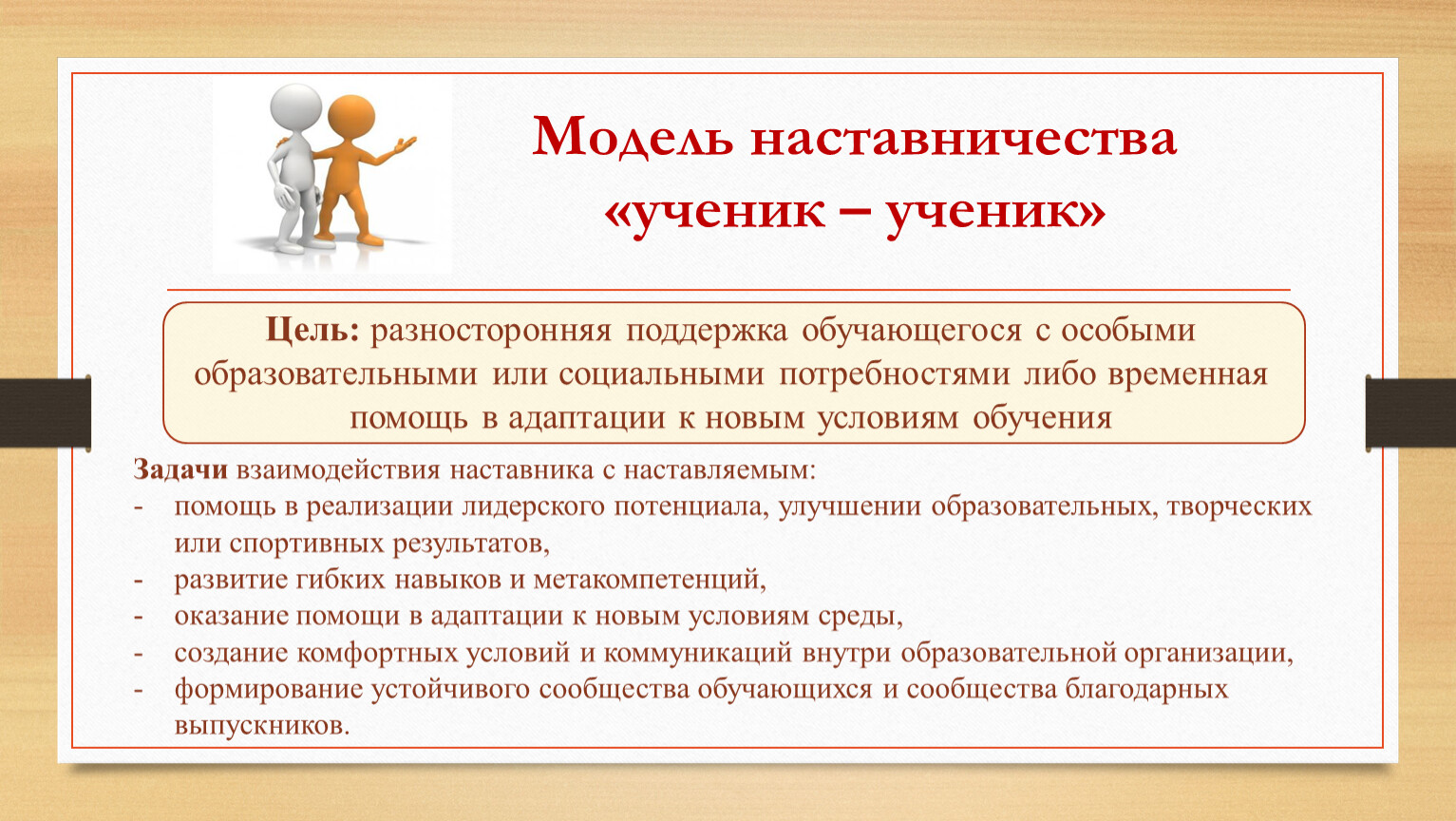 Схема работы системы наставничества «ученик-ученик» в МАОУ Одинцовском лицее № 6 им. А.С. Пушкина
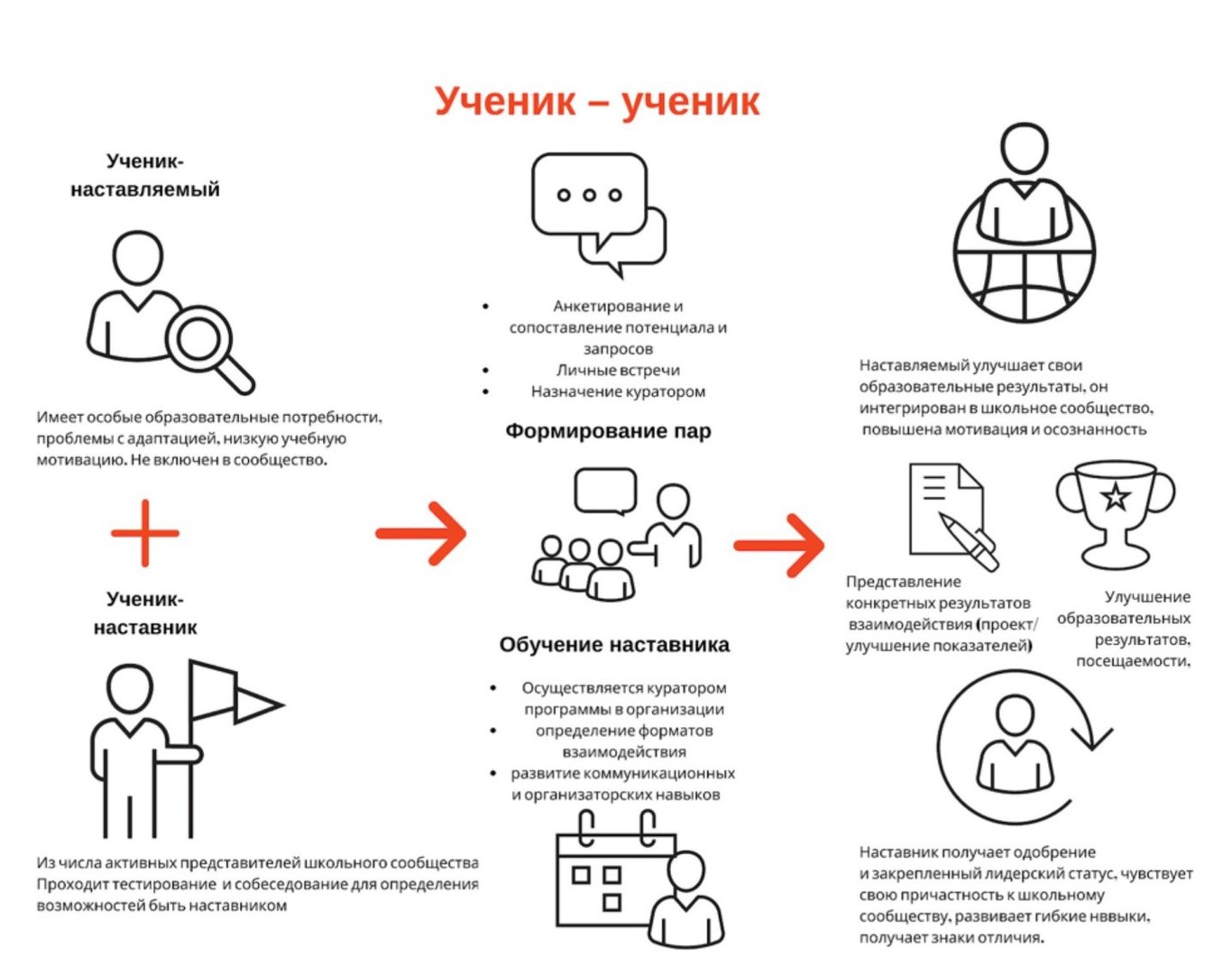